Цель 7. Обеспечение доступа к недорогим, надежным, устойчивым исовременным источникам энергии для всех
17 января 2023 года
Зелёная экономика в ЦУР
Планета
Цель 12. Обеспечение рациональных моделей потребления и производства

Благополучие
Цель 7. Обеспечение доступа к недорогостоящим, надежным, устойчивым и современным источникам энергии для всех
Цель 8. Содействие неуклонному, всеохватному и устойчивому экономическому росту, полной и производительной занятости и достойной работе для всех
Цель 9. Создание прочной инфраструктуры, содействие обеспечению всеохватной и устойчивой индустриализации и внедрению инноваций
Цель 10. Снижение уровня неравенства внутри стран и между ними
Цель 11. Обеспечение открытости, безопасности, жизнестойкости и устойчивости городов и населенных пунктов

Партнёрство
Цель 17. Укрепление средств достижения устойчивого развития и активизация работы механизмов глобального партнерства в интересах устойчивого развития
Прежде всего – постановка задач
7.1. К 2030 году обеспечить всеобщий доступ к недорогому, надежному и современному энергоснабжению

7.2. К 2030 году значительно увеличить долю энергии из возобновляемых источников в энергетическом балансе

7.3. К 2030 году удвоить показатель повышения энергоэффективности

7.b. К 2030 году расширить инфраструктуру и модернизировать технологии для современного и устойчивого энергоснабжения.
Мировое сообщество и национальные правительства обычно концентрируются на развитие  энергетики
беспокойство по вопросу обеспечения энергетической безопасности; 

борьба с изменением климата; 

уменьшение загрязнения и снижение угроз здравоохранению; 

ликвидация энергетической бедности.
Энергетический сектор играет важнейшую роль в экономическом развитии Таджикистана
сектор энергетики, основу которого в Таджикистане составляет гидроэнергетика, рассматривается как главный и основополагающий фактор устойчивого развития страны. 

с позиции развития «зеленой» экономики в Таджикистане, гидроэнергетика может рассматриваться не только как основа достижения энергетической независимости, но и как инструмент обеспечения экологической устойчивости. 

Повышение эффективности функционирования энергетики является гарантом достижения не только	 ЦУР 7 - Обеспечение доступа к недо­рогим,  надежным, устойчивым и современным источникам  энергии для всех, но и таких ЦУР как: 
     - ЦУР 1 и 2 - ликвидация нищеты и голода; 
    - ЦУР 8 - достойная работа и экономический рост;
    -  ЦУР 9 - индустриализация, инновации и инфраструктура; 
    - ЦУР 12 - ответственное потребление и производство; 
    - ЦУР 13 - борьба с изменением климата; 
    - ЦУР 11 - устойчивые города и населенные пункты; 
    - ЦУР 15  - сохранение экосистем.
Структура производства электроэнергии в стране,%
Структура потребления электроэнергии,%
Зеленая энергетика
Основные цели сектора:
- усиление процесса развития производства и использования "зеленой" энергии в Таджикистане;
- полный доступ социального и экономического секторов страны к дешевым, надежным и современным энергоресурсам (ЦУР-7.1);
- увеличение доли альтернативных возобновляемых источников энергии в энергетической отрасли страны (ЦУР-7.2);
- повышение эффективности энергетической инфраструктуры страны посредством внедрения экологически чистых технологий (ЦУР 7.3);
- экспорт экологически чистой электроэнергии на рынки Центральной, Южной Азии и других стран;
- обеспечение энергосбережения и энергоэффективности;
Основные ожидаемые результаты: 
      - будет приведено законодательство в области энергетики в соответствие с принципами "зеленой" экономики, будут приняты соответствующие подзаконные нормативные правовые акты, нормы, стандарты и программы
       - мощность производства электроэнергии в стране из возобновляемых источников энергии (солнечная, ветровая и биоэнергия) увеличится на 10% 
      - удвоится выработка электроэнергии из возобновляемых источников энергии;
      -  страна станет крупным экспортером электроэнергии в регионе (до 10 млрд кВтч в год);
      - в ближайшие семь лет энергетический потенциал страны будет увеличен до 10 000 МВт;
      -  снижены общие потери электроэнергии на 10 процентов;
Для оценки достижений и вызовов Таджикистана непосредственно по ЦУР 7 необходимы данные
Консолидация действий по разработке Обзора
Информационное сотрудничество по обозначению процесса национализации индикаторов ЦУР… 

Коммуникации для отражения нужд и потребностей регионов, уязвимых слоев населения…. 

Обеспечение преемственности и сплоченности действий 


Ожидаем, что сегодня как минимум будут обозначены -сроки предоставления данных и оперативные коммуникации (контактные данные уполномоченных лиц, схемы коммуникаций)….
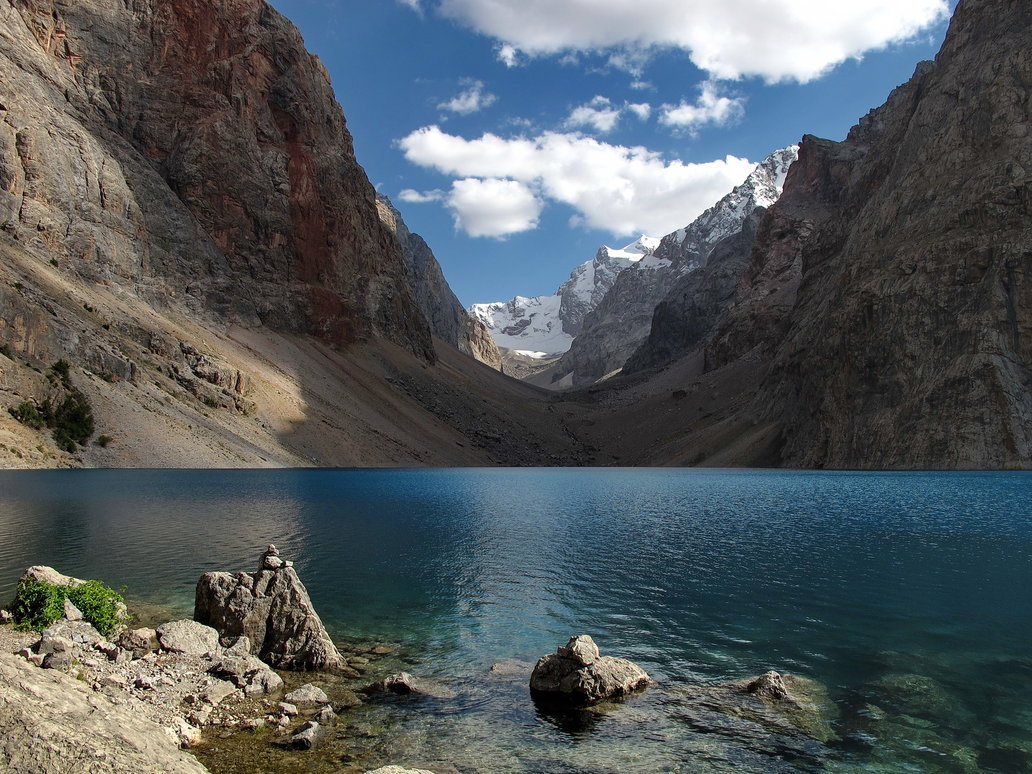 В тоже время для оценки перспектив
Мониторинг развития энергетического сектора в рамках реализации Национальной стратегии развития на период до 2015 года

Оценка новых внутренних и внешних угроз для энергетики республики